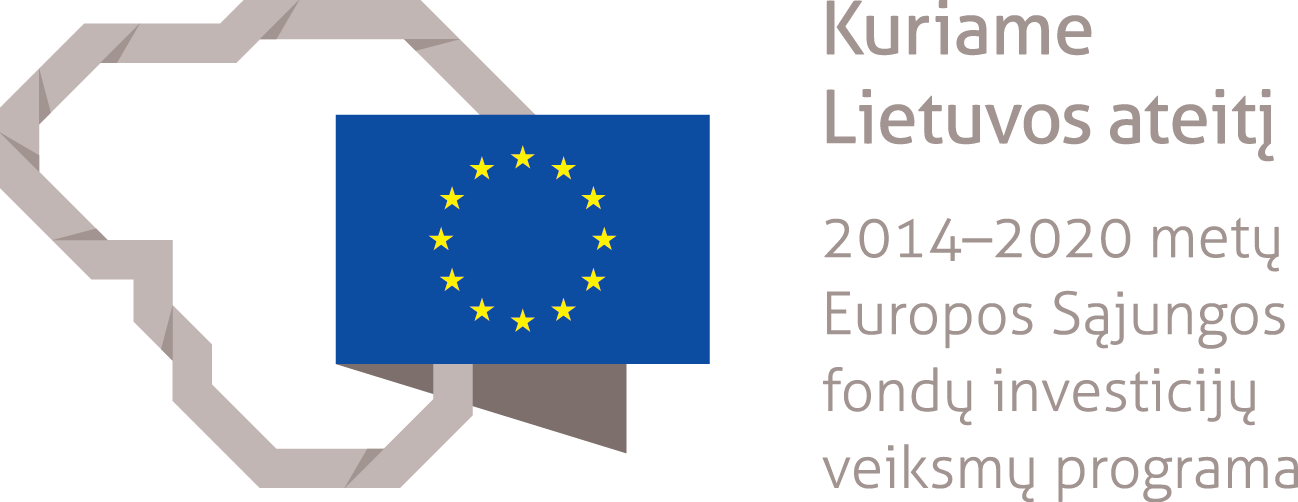 Fondų fondų bei finansinių priemonių, kai fondų fondas nesteigiamas,  valdymo išlaidos ir mokesčiai2020-12-31
2021 m. gegužės 14 d. Vilnius
2020 m. įgyvendinamų fondų fondų ir finansinių priemonių, kai fondų fondas nesteigiamas, valdytojams  faktiškai sumokėtų valdymo išlaidų/mokesčių ataskaitos
Vadovaujantis Reglamento Nr. 480/2014 12 str. 2 dalimi, VI informuoja Stebėsenos komitetą apie valdymo išlaidas ir per praėjusius kalendorinius metus faktiškai sumokėtų mokesčius.
VERSLumo skatinimo FONDo 2014-2020, FINANSUOJAMo IŠ Esf valdymo išlaidos
Fondo valdytojas  –  INVEGA
Fondo vertė – 26,8 mln. Eur, iš jų 24,5 mln. Eur ES fondų lėšos.
VERSLO  finansavimo FONDo, FINANSUOJAMo IŠ Erpf valdymo išlaidos
Fondo valdytojas  –  INVEGA
Fondo vertė – 194,2 mln. Eur ES fondų lėšos
DAUGIABUČIŲ NAMŲ MODERNIZAVIMO FONDo, FINANSUOJAMo IŠ Erpf valdymo MOKestis
Fondo valdytojas  –  VIPA
Fondo vertė – 74 mln. Eur ES fondų lėšos
*VIPA už DNMF valdymą buvo išmokėta 2.614.475,70 EUR EUR, iš kurių 945.783,82 EUR išmokėti DNMF skirtomis ES fondų lėšomis, o likusi dalis išmokėta grįžusiomis lėšomis.
jessica II fondų fondo, FINANSUOJAMoIŠ Erpf ir 
rizikos pasidalijimo fondo valdymo mokestis
Fondų valdytojas  –  EIB
Fondų vertė – 150+90 mln. Eur ES fondų lėšos
Energijos efektyvumo FONDo, FINANSUOJAMo IŠ Erpf valdymo mokestis
Fondo valdytojas  –  VIPA
Fondo vertė – 79 mln. Eur ES fondų lėšos*
*2021 m. vasario 24 d. Energijos efektyvumo fondo trišalės sutarties keitimu fondo dydis buvo sumažintas  nuo 79 mln. Eur  iki 32 mln. Eur
kultūros paveldo FONDo, FINANSUOJAMo IŠ Erpf  valdymo mokestis
Fondo valdytojas  –  VIPA
Fondo vertė – 6,1 mln. Eur, iš jų 5,2 mln. Eur ES fondų lėšos
savivaldybių pastatų FONDo, FINANSUOJAMo IŠ Erpf  valdymo mokestis
Fondo valdytojas  –  VIPA
Fondo vertė – 17,3 mln. Eur ES fondų lėšos
VANDENTVARKOS FONDO, FINANSUOJAMO iš sanglaudos fondo valdymo mokestis
Fondo valdytojas  –  VIPA
Fondo vertė – 30 mln. Eur ES fondų lėšos
FP „KO-INVESTICINIS FONDAS SUSISIEKIMUI“ 
valdymo išlaidos
Fondo valdytojas  –  INVEGA
Fondo vertė – 5 mln Eur ES fondų lėšos
Dėkojame už dėmesį!